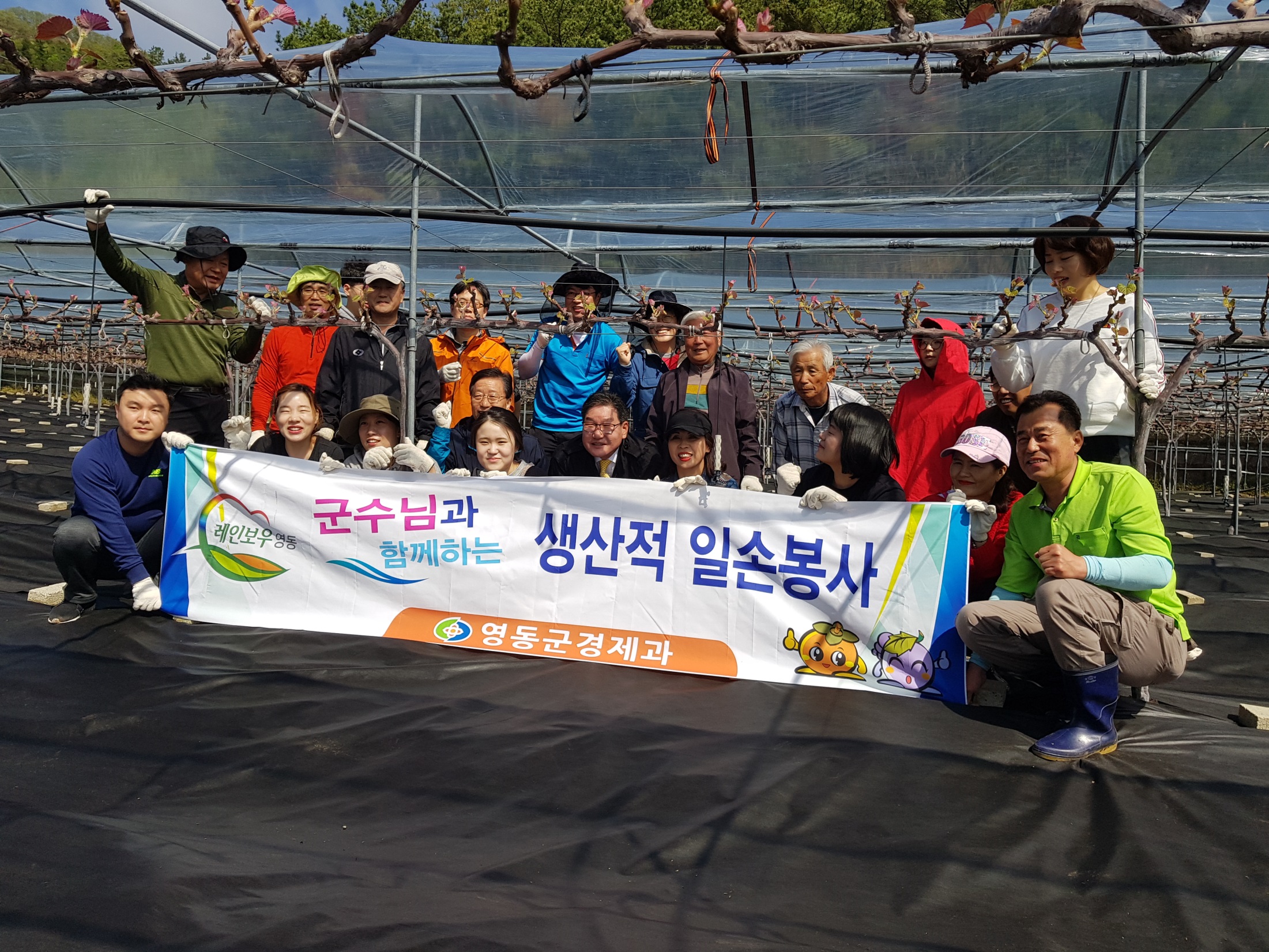 11-1. 담배사업법 위반자 행정처분
5. 17.  ~ 5. 31. / 20명
정당한 사유없이 제조업자로부터 90일이상 담배를 매입하지 않은 자에 대하여 담배소매인 지정취소
11-2. 19년 상반기 LP가스 판매사업자 간담회 
 5.7.(화). 14시/  군청 소회의실 /관내 LP가스 판매사업자
 LPG사고 예방 및 법령 개정사항 교육
11-3. 영동산업단지 정주여건 개선사업 준공
공사비 : 500백만원 / 5월말 준공 예정
공사 내용 : 사면보강(거적덮기 및 사면보호공 등)
11-4. 영동산업단지 분양계약 체결 
7,256.1㎡(22백평) 분양계약 (추가계약) / ㈜알지바이오 
건강기능식품 제조/ 분양률 : 85.3%
11-5. 생산적 일자리사업 추진상황 점검
5. 22.(수) / 11개 읍·면 / 도 일자리정책과장 외 5명
생산적 일손봉사 및 긴급지원반 추진상황 점검 등
11-6. 사회적경제 지역기반 및 정책역량 강화 간담회
5. 7.(화)  14:00/ 과일나라테마공원 소회의실/ 45명
사회적경제 추진체계·문제점·개선방안 등 의견수렴
11-7. 2019년 2단계 공공근로사업 추진
5. 27.(월)~ 7. 31.(수) / 경제과 등 12개소 / 45명
전통시장 회계업무 보조 등 21개 사업
11-8. 제10회 구름마을사람들 풀쌈축제
5. 18.(토) 11:00 /  호구디저트 카페 / 300명 / 구름마을사람들영농조합법인
풀뜯기·수제찐빵 만들기 체험 및 문화예술공연 등
11-9. 지역주도형 청년일자리사업 지도·점검
5. 7.(화) ~ 5.10.(금) /  2개소 / 일자리창출팀장 외 1명
청년 근무실태 점검 등
11-10. 충청북도 시·군 순회 맞춤형 이동특허상담 운영
5. 23.(목) 10:00 ~ 12:00 / 군청 소회의실 
중소기업 및 개인 지식재산권 창출 및 상담
11-11. 일라이트 지식산업센터 기본계획 및 타당성 조사용역 추진
5월 ~ 7월(3개월간)  / 22,000천원
영동 일라이트  지식산업센터  구축을 위한 기본계획 수립  및  
      사업타당성 확보를  위한 용역
▣ 이달의 중점 홍보 사항
산업·물류단지  분양  홍보 / 현수막, 팜플렛 등
공공근로사업 참여자  등 안전사고 예방 / 공문, 현수막